Software Update (since BNL TC meeting, 14 October 2010)
S. Margetis, KSU
TC-f2f, December 8, 2010, BNL
Content
Software group to change focus after CD2/3
Physics simulations/analysis moves to Heavy Flavor
Our group/meetings to focus on completing soft. Tasks

Simulations Updates, ie getting ready for CD2/3
B->J/Y 
Ds -> F+p -> KKp 
D+ -> Kpp 
D* -> D0+p

Progress on WBS, Schedule and Resources
2
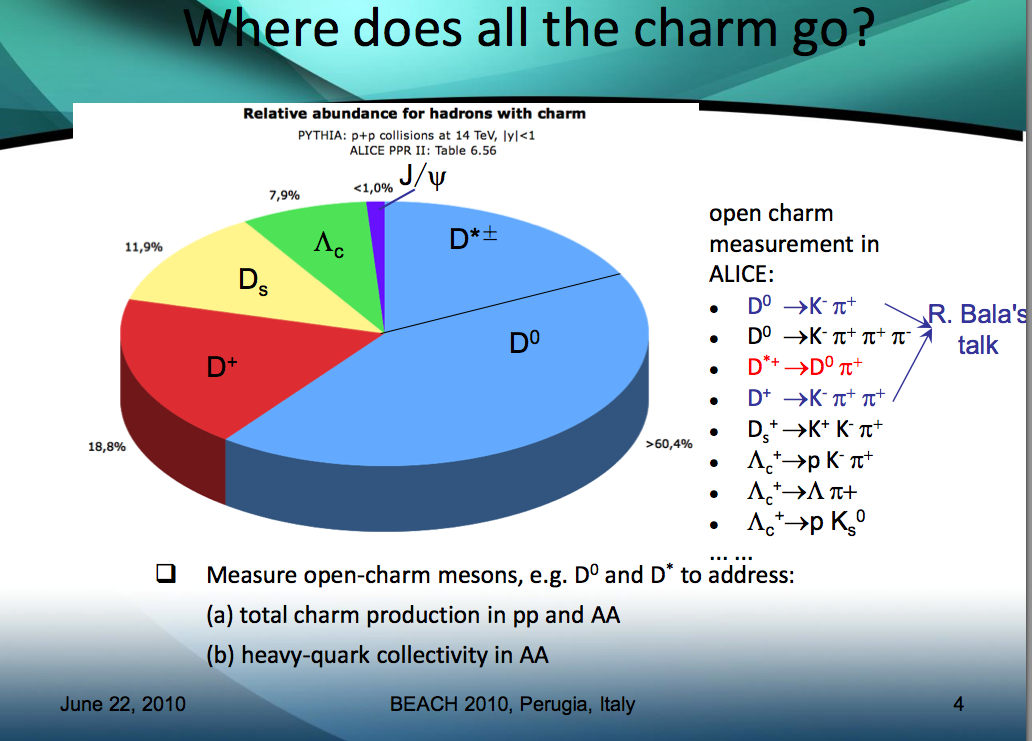 ???
HFT
HFT
HFT
HFT
B -> J/K -> (m+m) + K
Work in progress

Expect to have some estimates (perhaps plots) to show at the CD2/3 review
Hand calculations are encouraging
4
D* -> D0+p
Setting up production

Purdue volunteered to look at it

Xin has experience from his D* analysis in p+p

Hope to have something for CD2/3
Ds -> F+p -> KKp
NEW for CD2/3
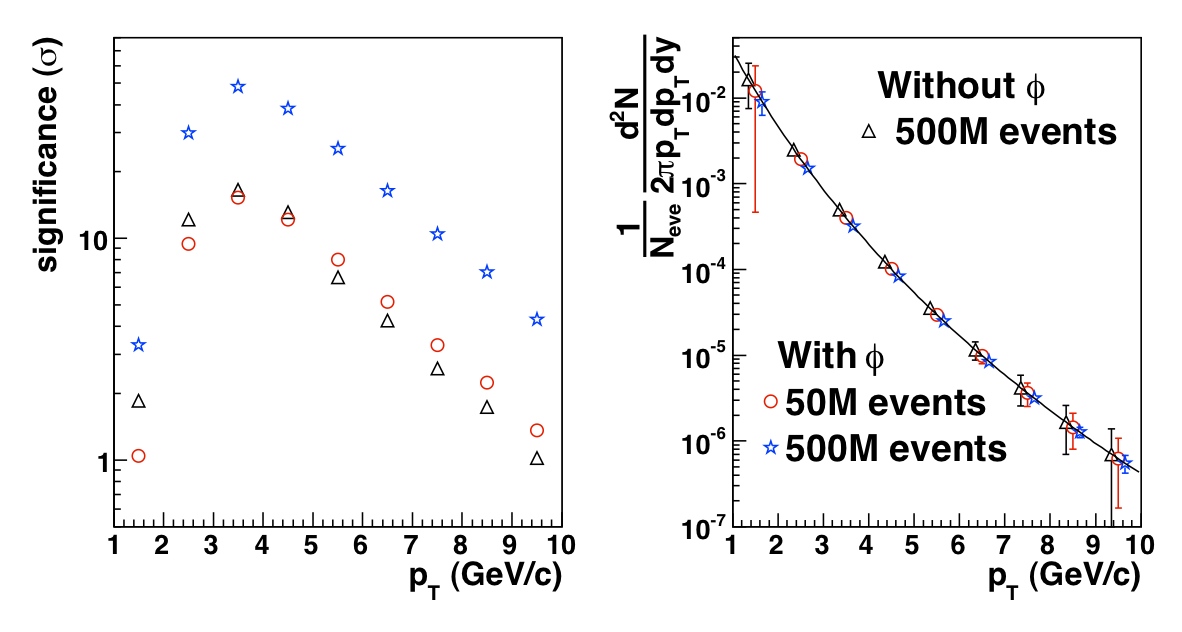 OLD
New, simple DCA cuts improved significance…still work in progress

 High pt region needs new dedicated production

 Older analysis w/out Phi mass cut is going to be revisited
PRELIMINARY
NEW
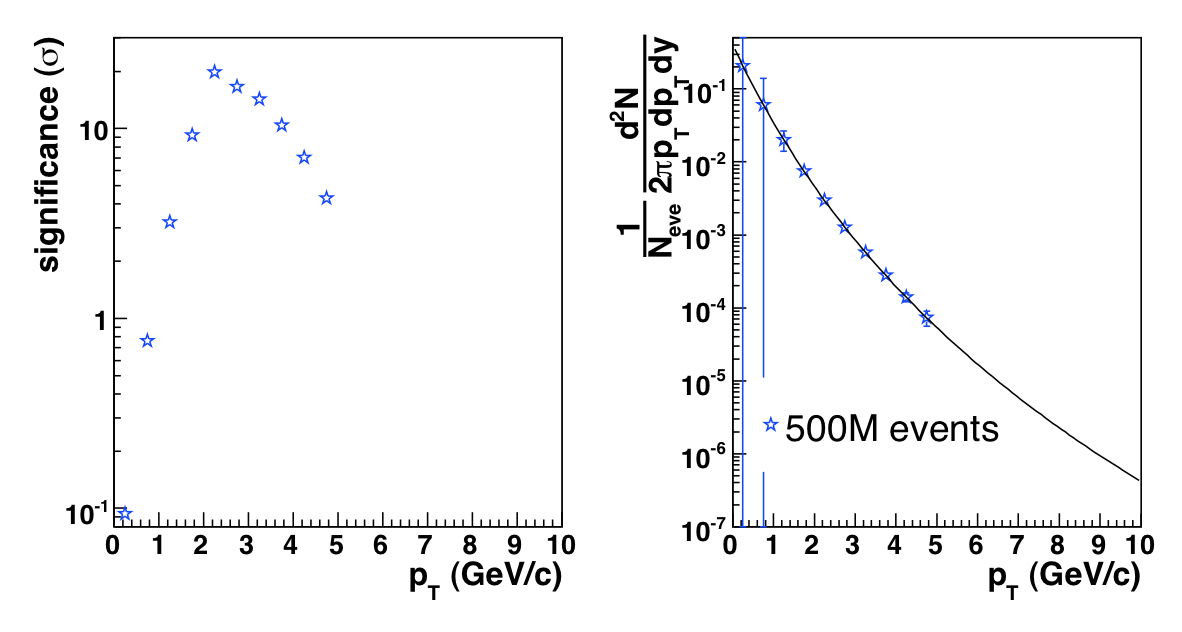 NEW-ER
6
D+ -> Kpp
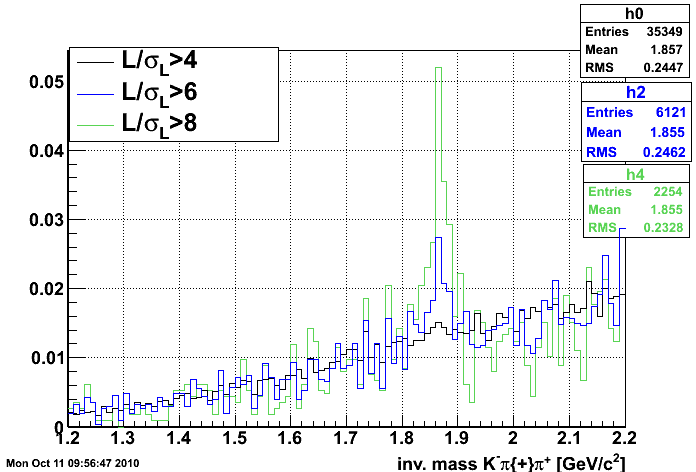 NEW for CD2/3
Jonathan continues working on his Kalman paradigm on the 3-body decay of D+
A student from Prague spent a month with him learning the method…he plans to apply it in LC analysis.
This is a good way to go. 
The D* analysis (Purdue) is another upcoming example

Need
Optimization for D+
Apples to apples comparison (as much as possible) of D0 efficiencies with non-fitting methods (eg Yifei)
7
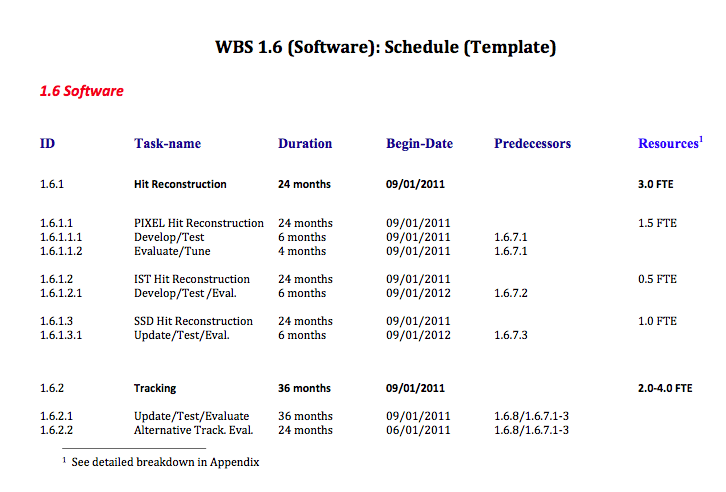 DRAFT
8
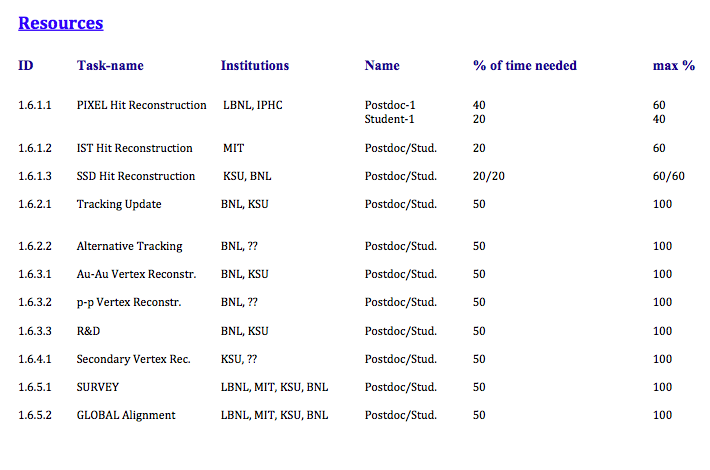 DRAFT
9
Summary
Preparing for CD2/3 and future in both fronts:
‘Bureaucratic’ (some essential)
Simulations

Manpower involved is still thin but with tasks and schedule in hand Flemming and I will change that.
10